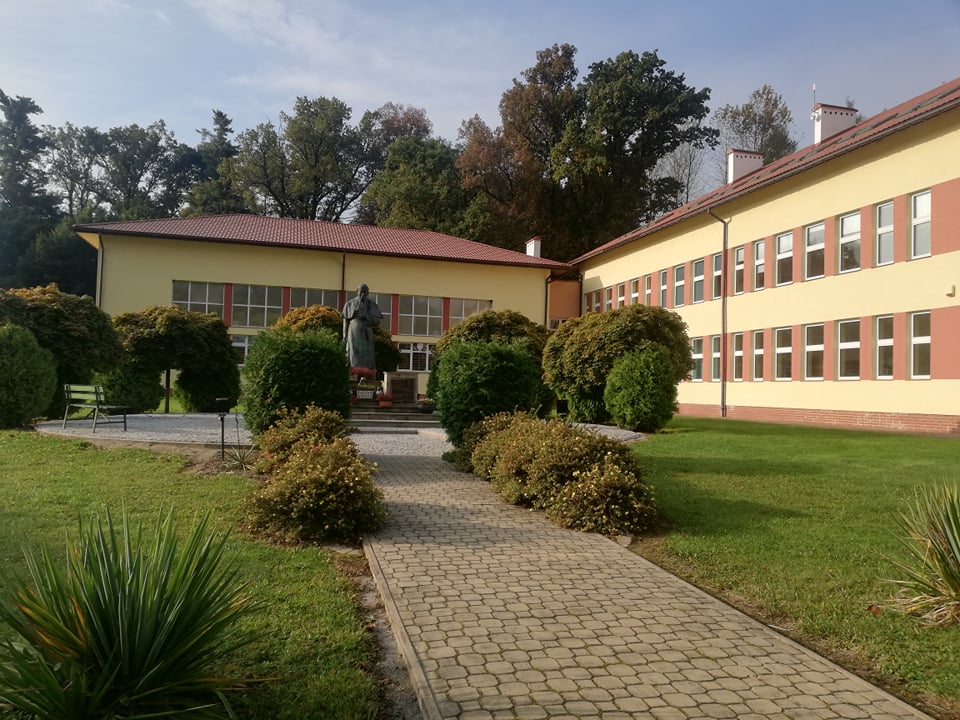 „ BYĆ JAK JAN PAWEŁ II ”
Zuzanna Kulon
Klasa 5
Szkoła Podstawowa im. Jana Pawła II
w Jabłonce
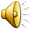 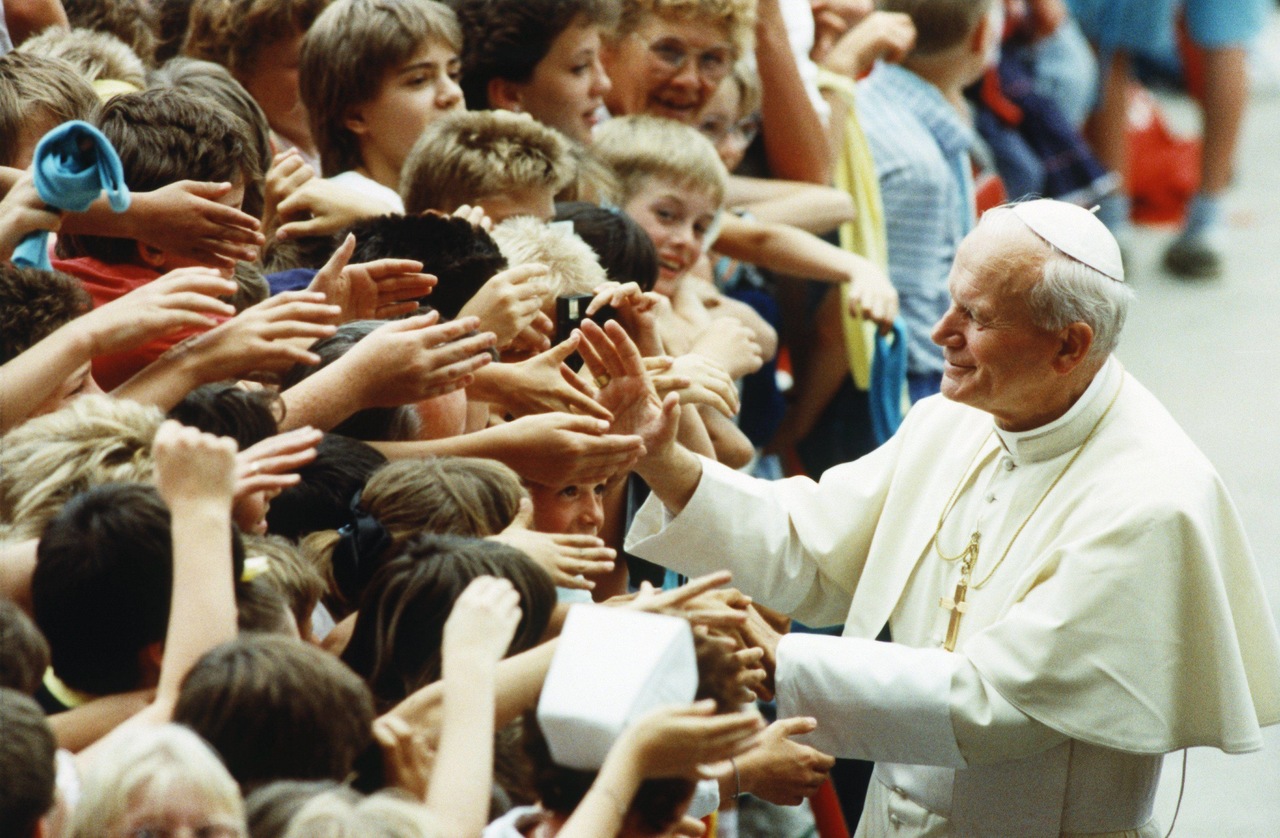 Święty Janie Pawle II
Czy Ty o tym wiesz ?
Że my, młodsze pokolenie
Chcemy pamiętać Cię !
Chcemy pamiętać Twe nauki –
miłość, przebaczenie i wiarę.
Ale nie zapominaj też, że to jest trudne !
Więc prosimy ! Wzrusz serca twarde !
Niech zmiękną !
Bo życie przecież tak krótko trwa !
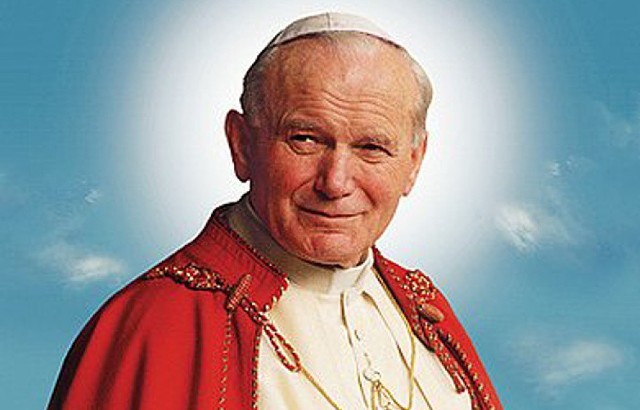 „Człowiek jest wielki nie przez to co posiada, lecz przez to, kim jest; nie przez to, co ma, lecz przez to, czym dzieli się z innymi.”
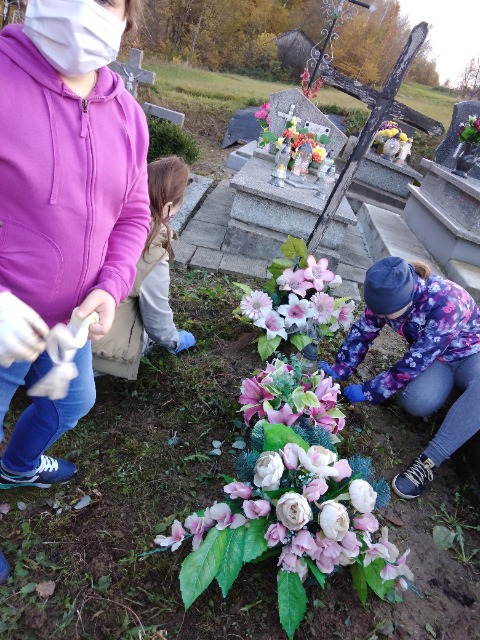 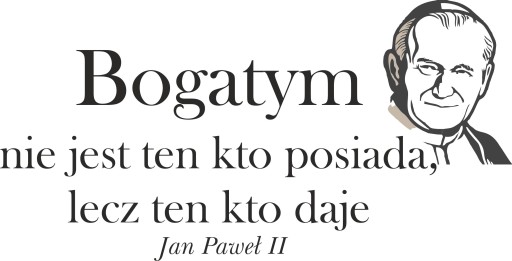 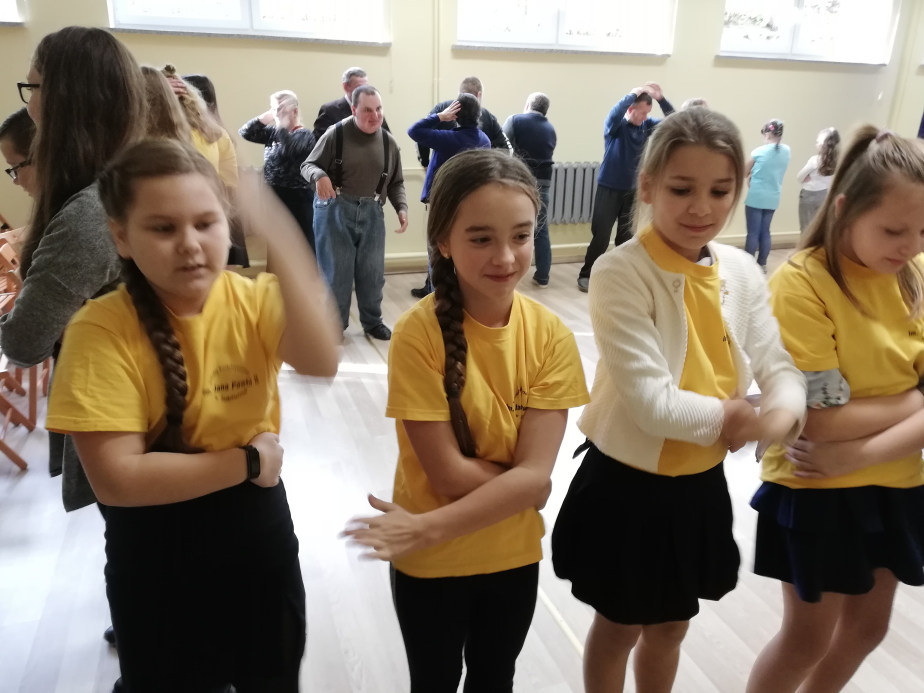 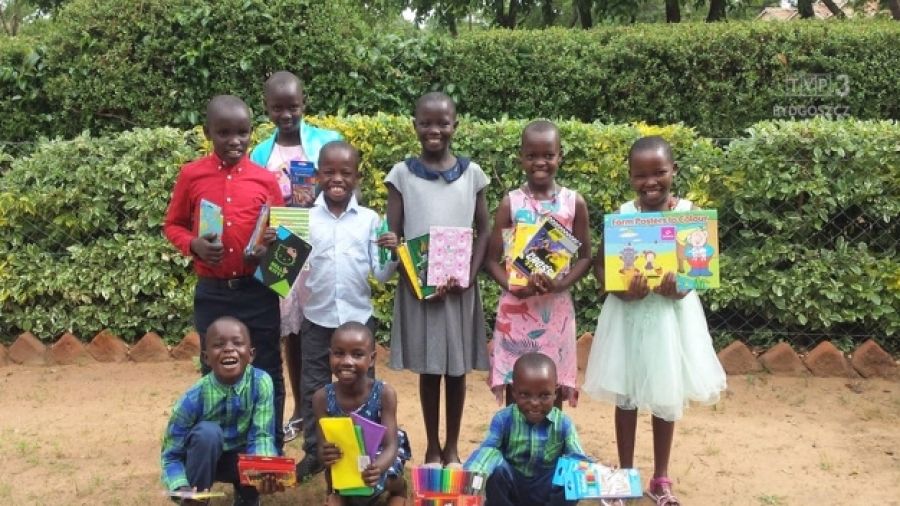 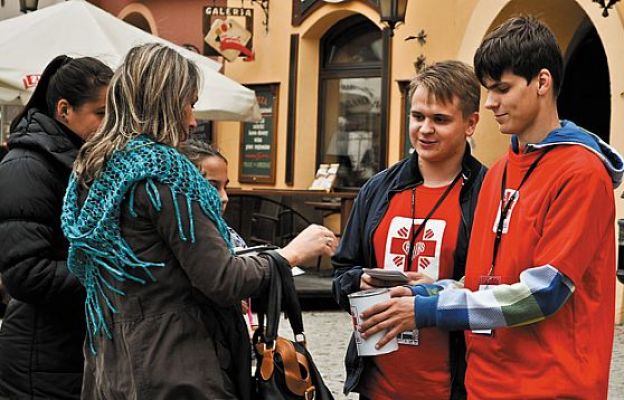 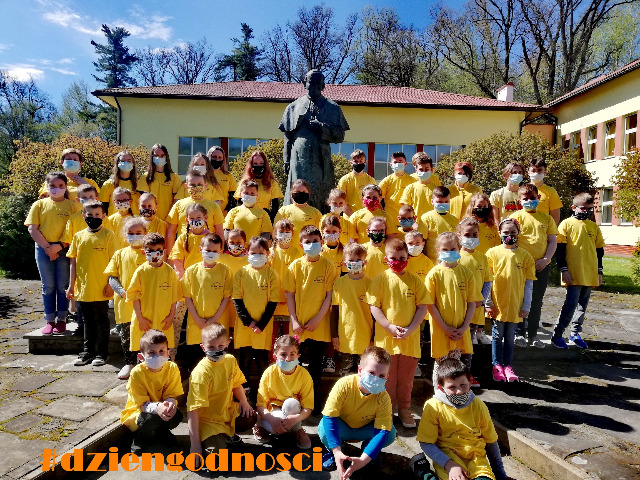 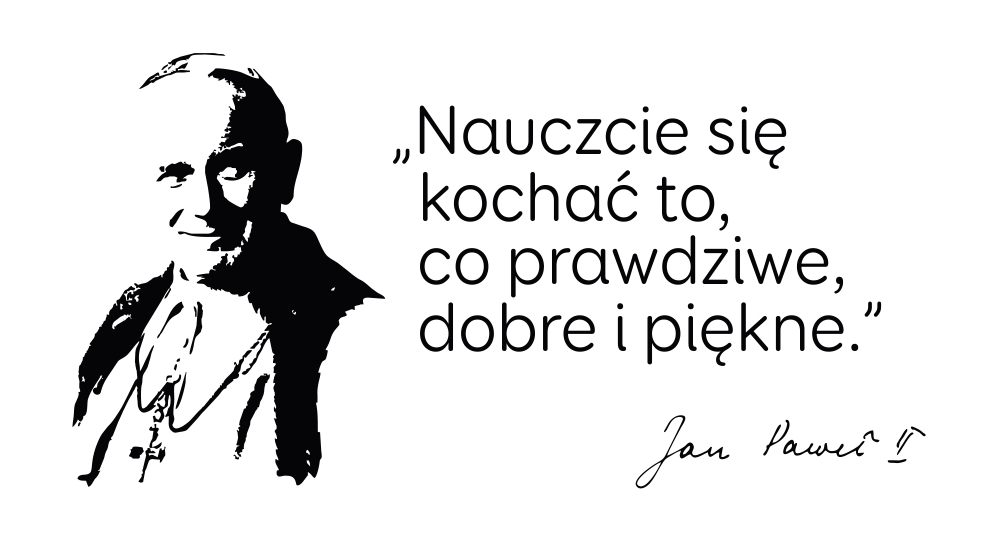 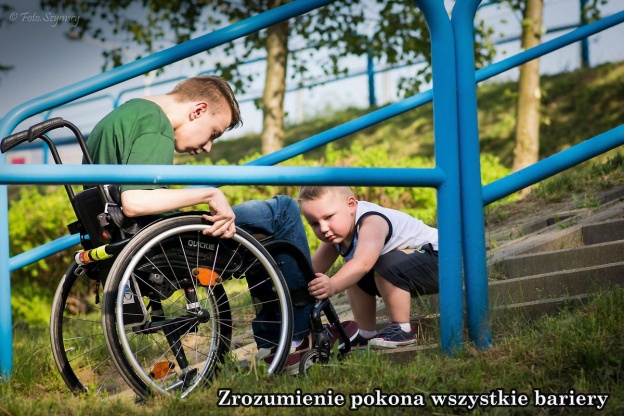 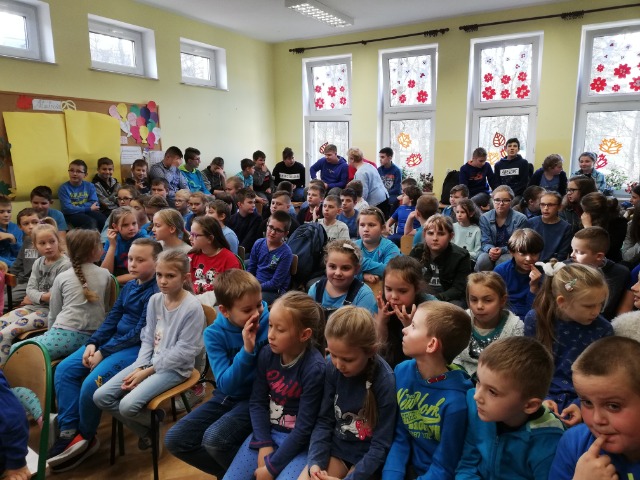 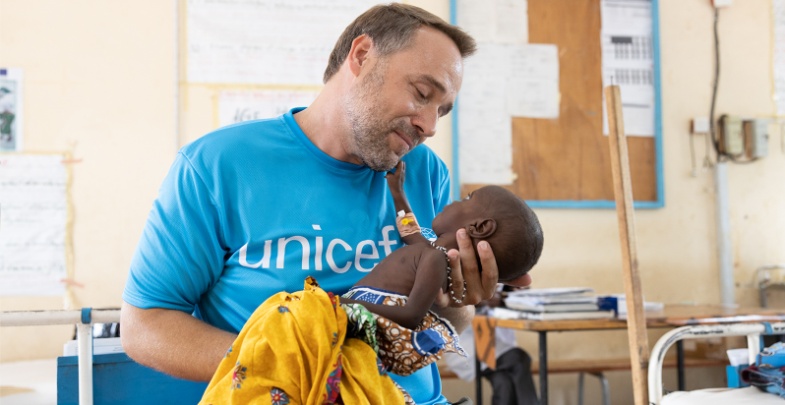 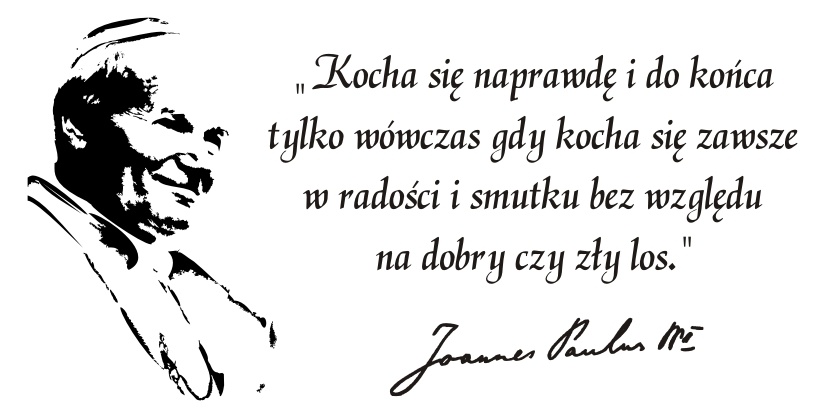 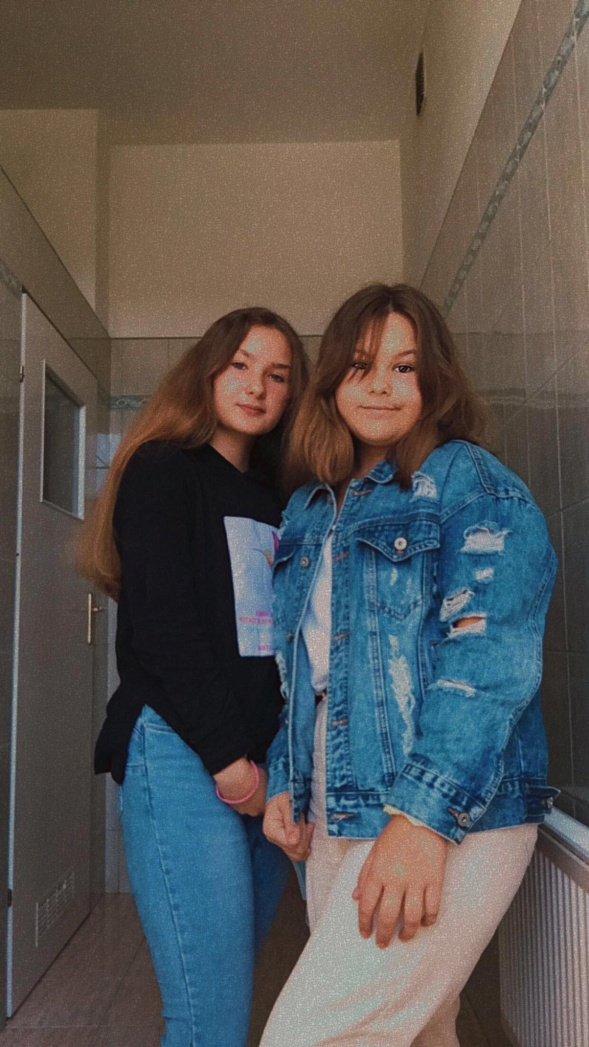 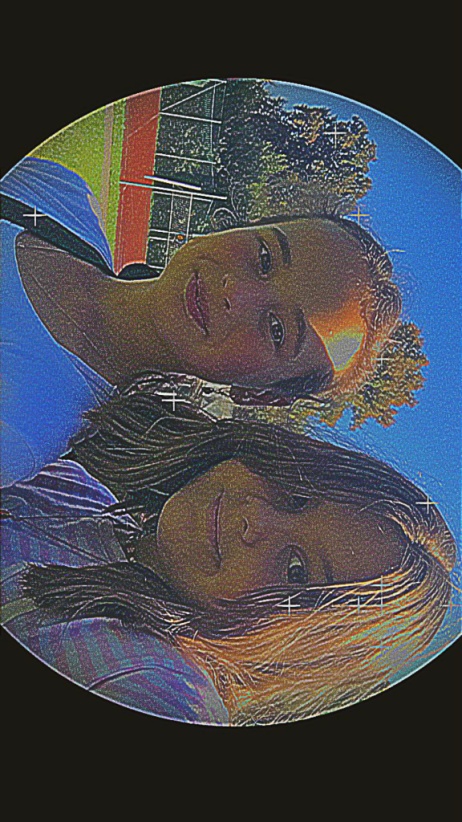 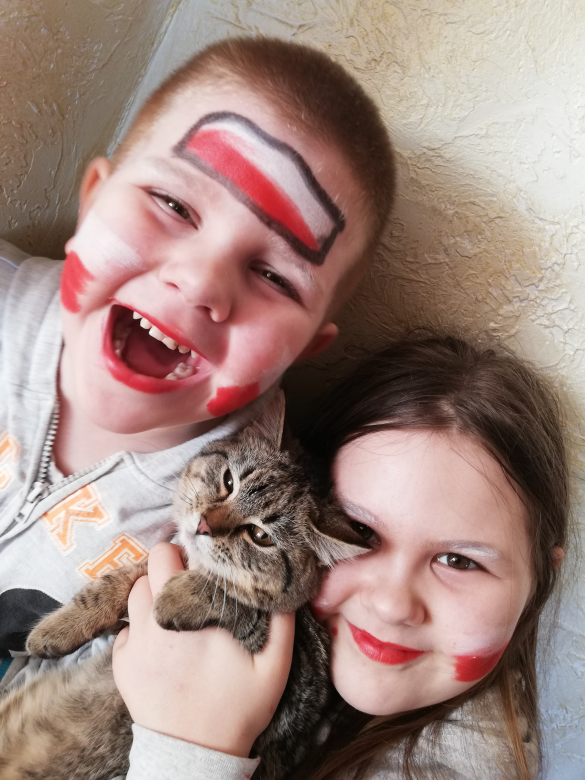 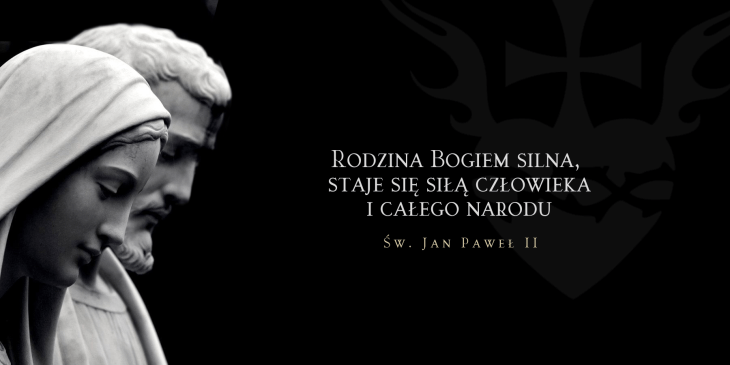 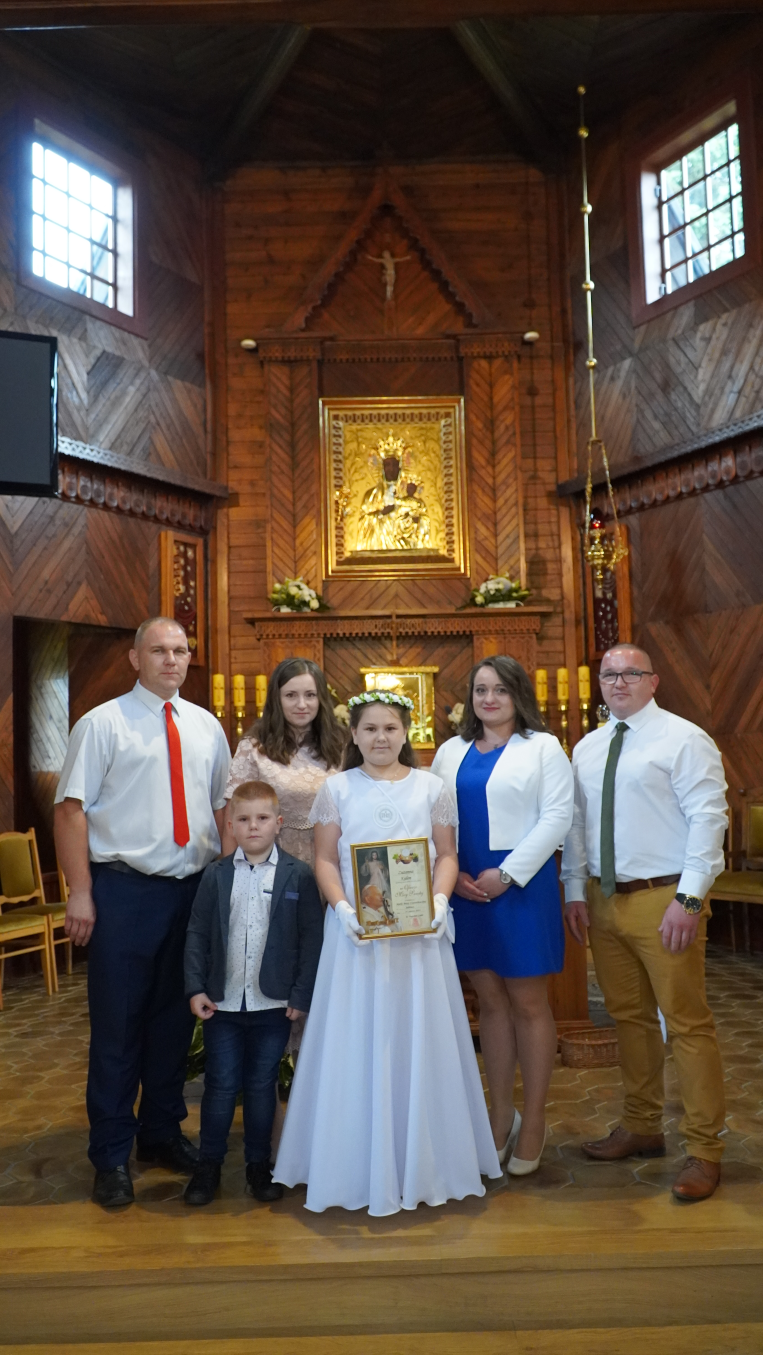 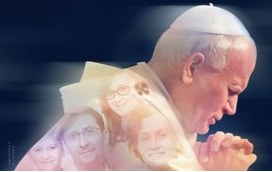 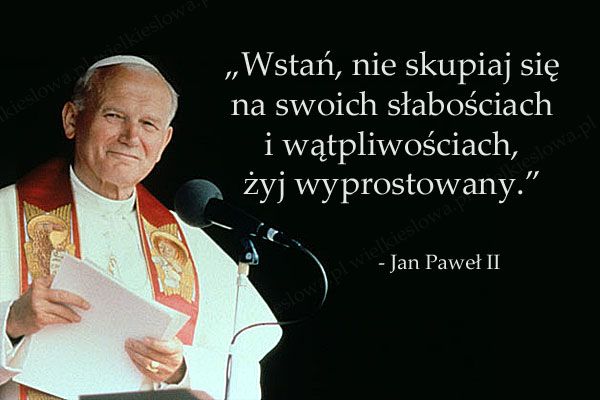 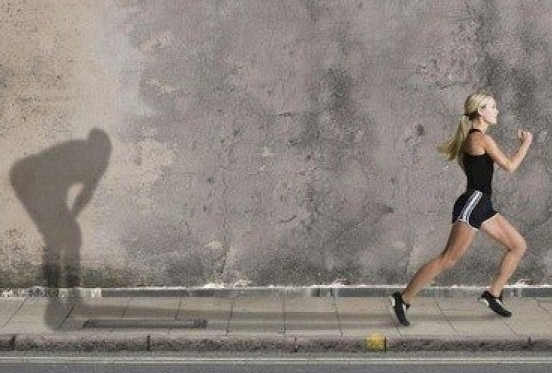 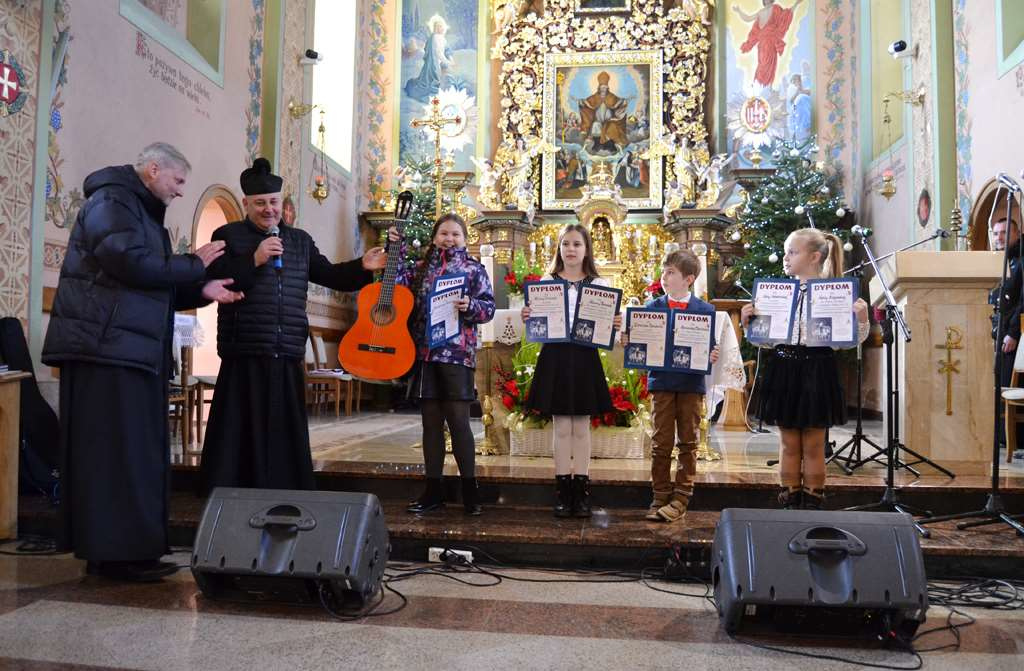 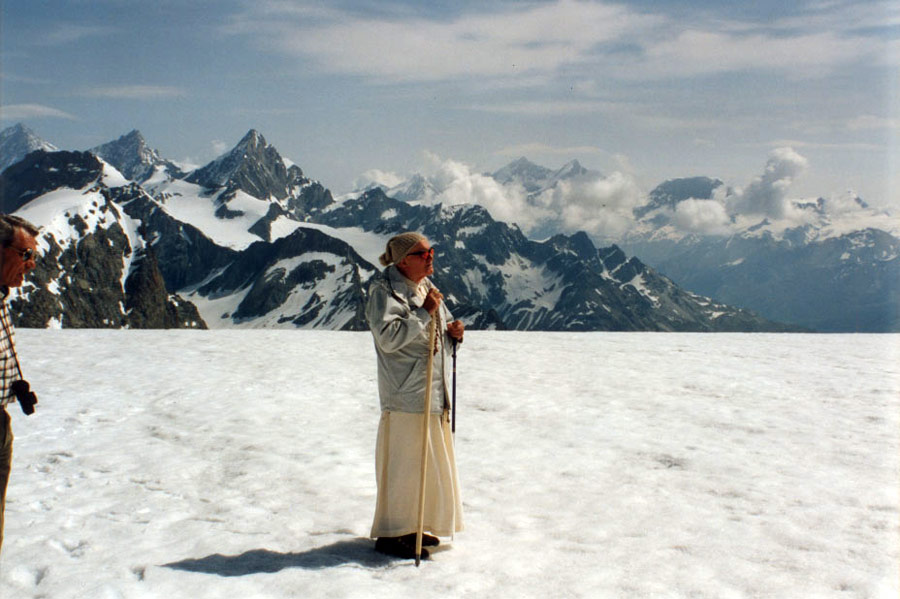 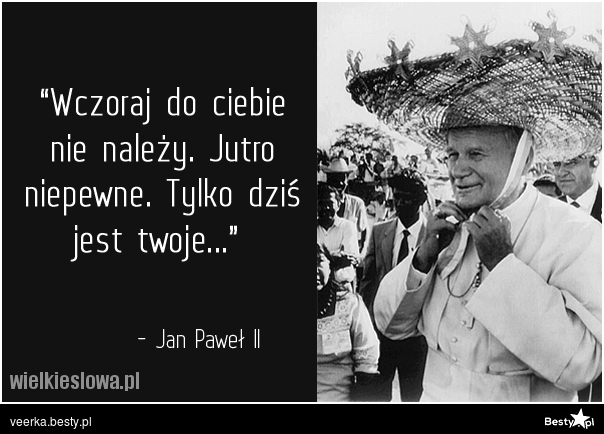 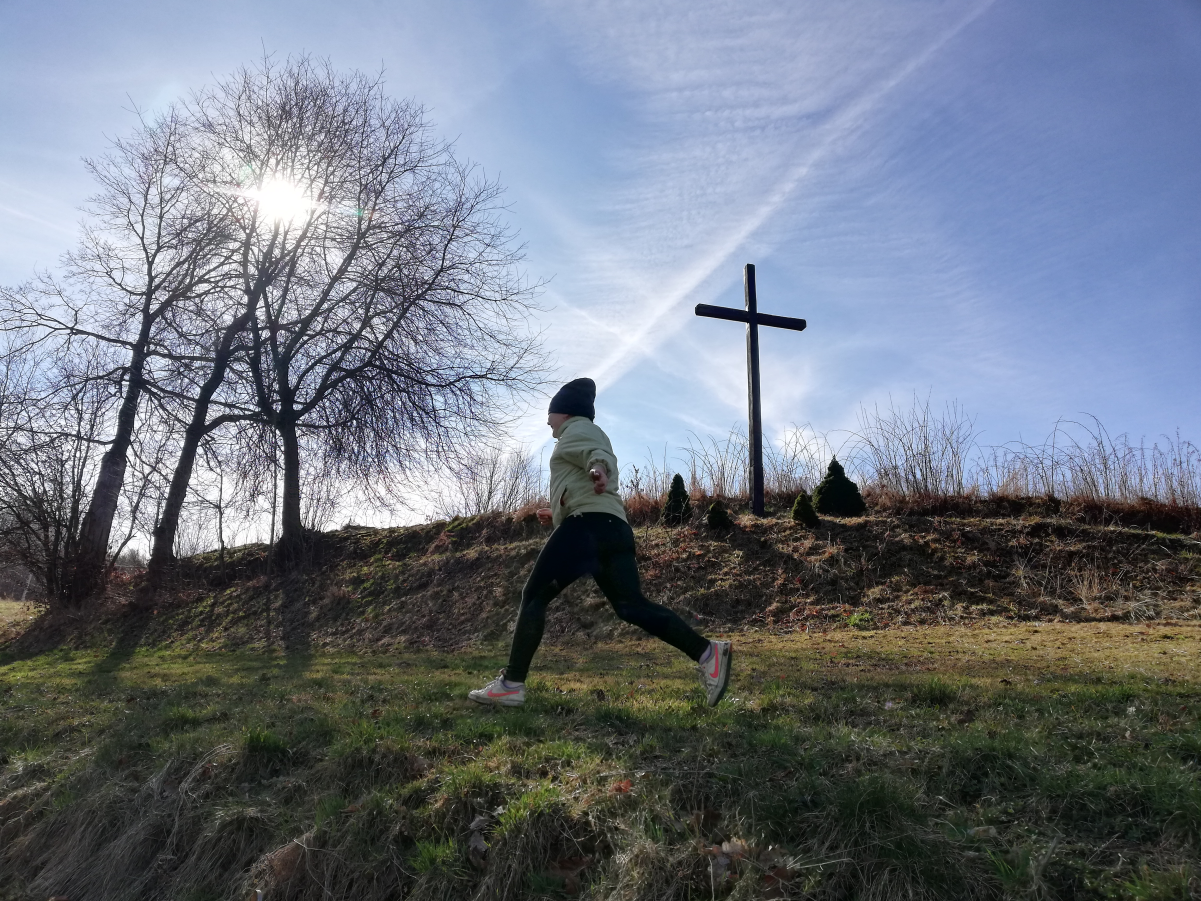 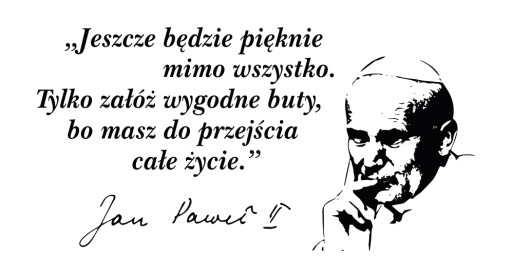 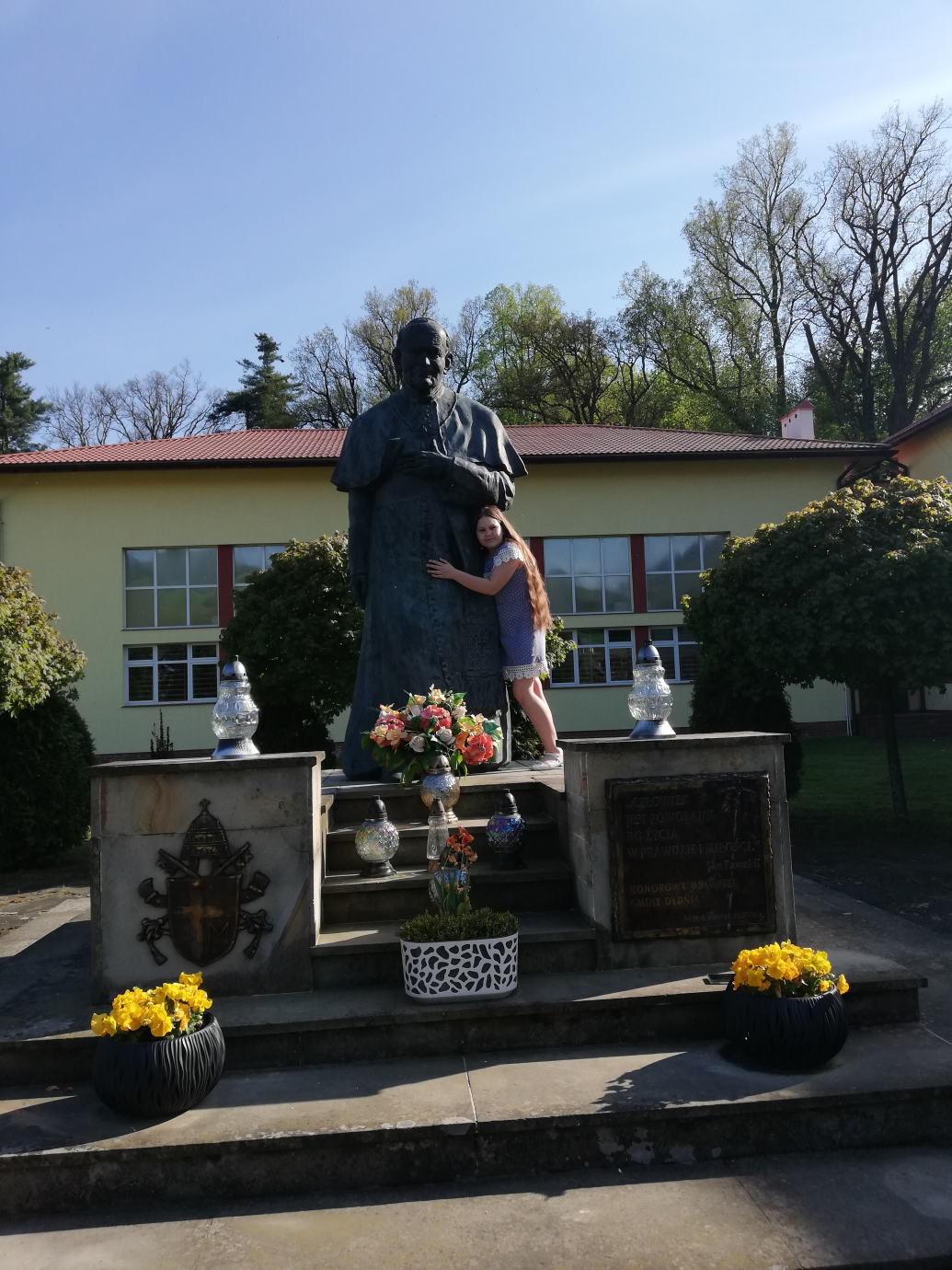 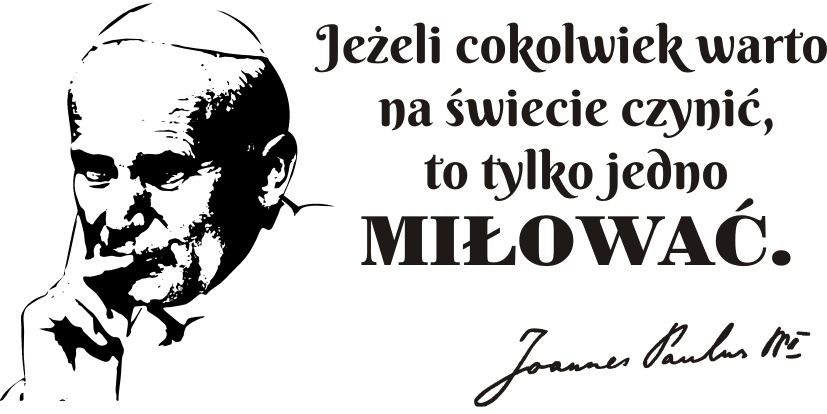 Dziękuję
za
uwagę
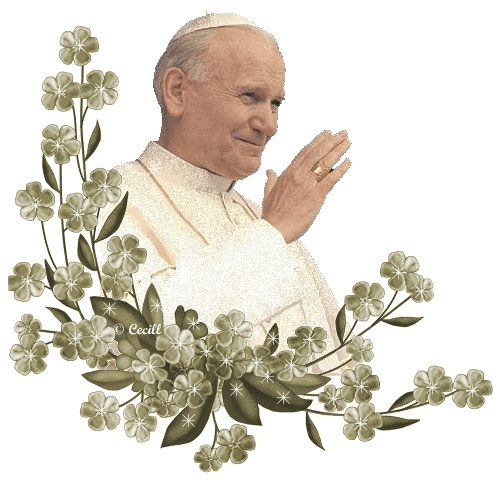 Źródła:
naklejkolandia.pl
google.pl
wielkieslowa.pl
spjablonka.edupage.org
zdjęcia (archiwum prywatne)